LOOKING TO THE FUTURE | GLOSSARY
GLOSSARY
ambivalent: 1. uncertain or subject to change; undecided. 2. experiencing contradictory and opposing emotions toward someone or something at one time, especially love and hate.
dispute: 1. to argue about; debate. 2. to question the truth of; doubt.
peer pressure: the influence someone feels from friends or other people one’s age to behave in a certain way.
personal values: principles, standards, or qualities that a person considers worthwhile or desirable. 
visualize: 1. to form a mental image of. 2. to picture in the mind; imagine.
© 2022 OVERCOMING OBSTACLES
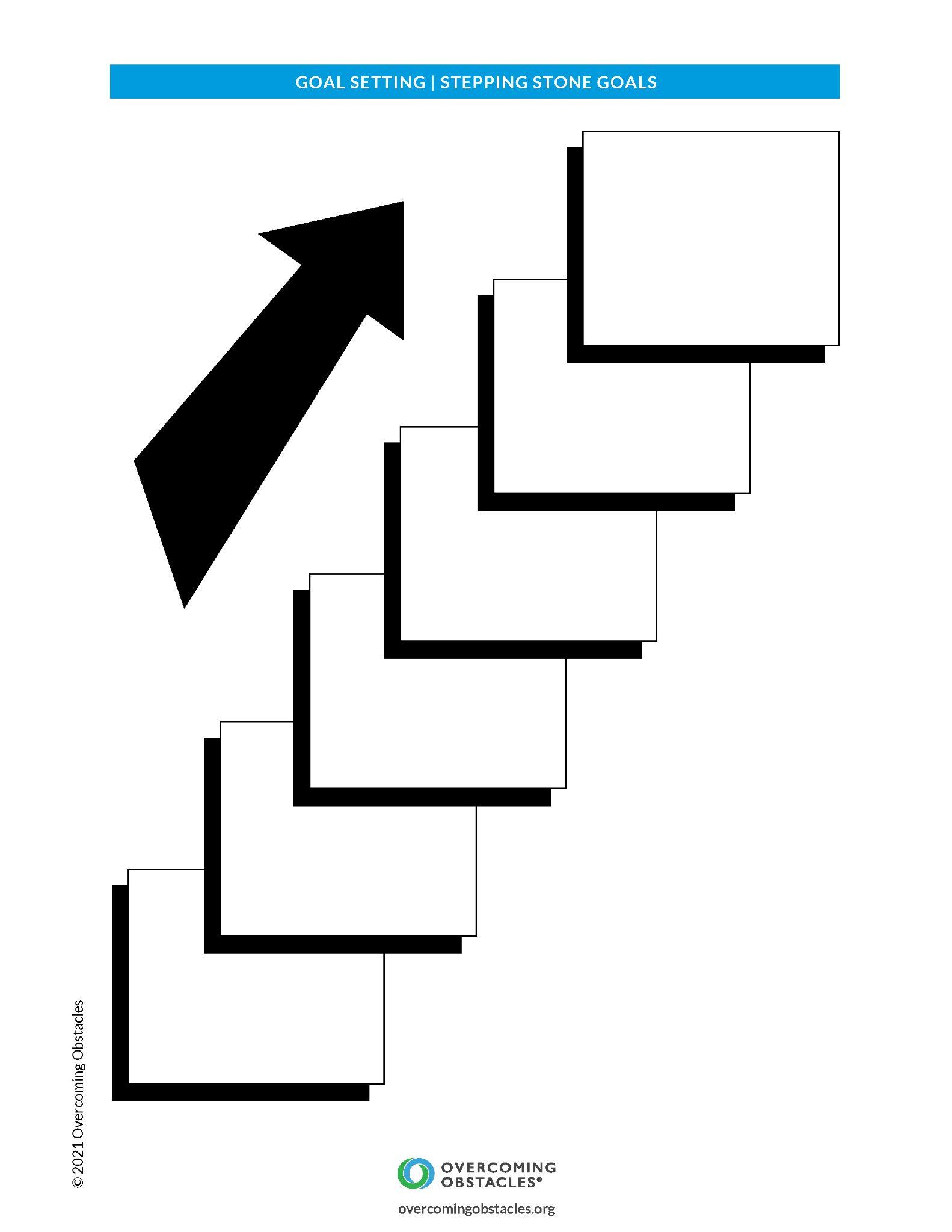